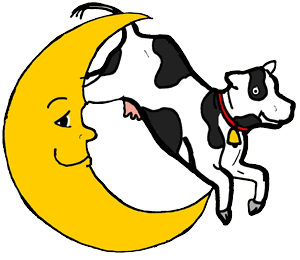 Nursery Rhyme Fun
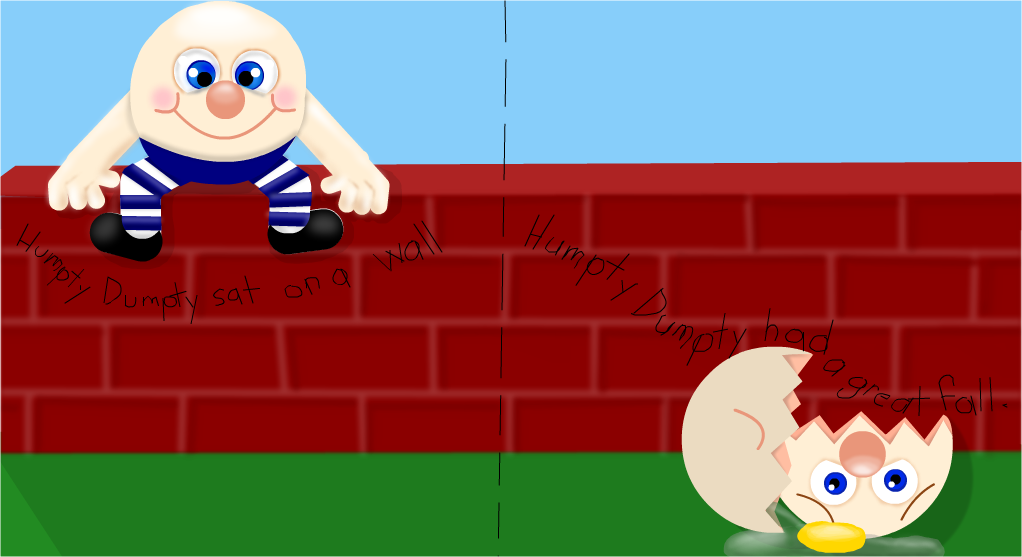 Can you name some of the bugs you might see in the Spring?
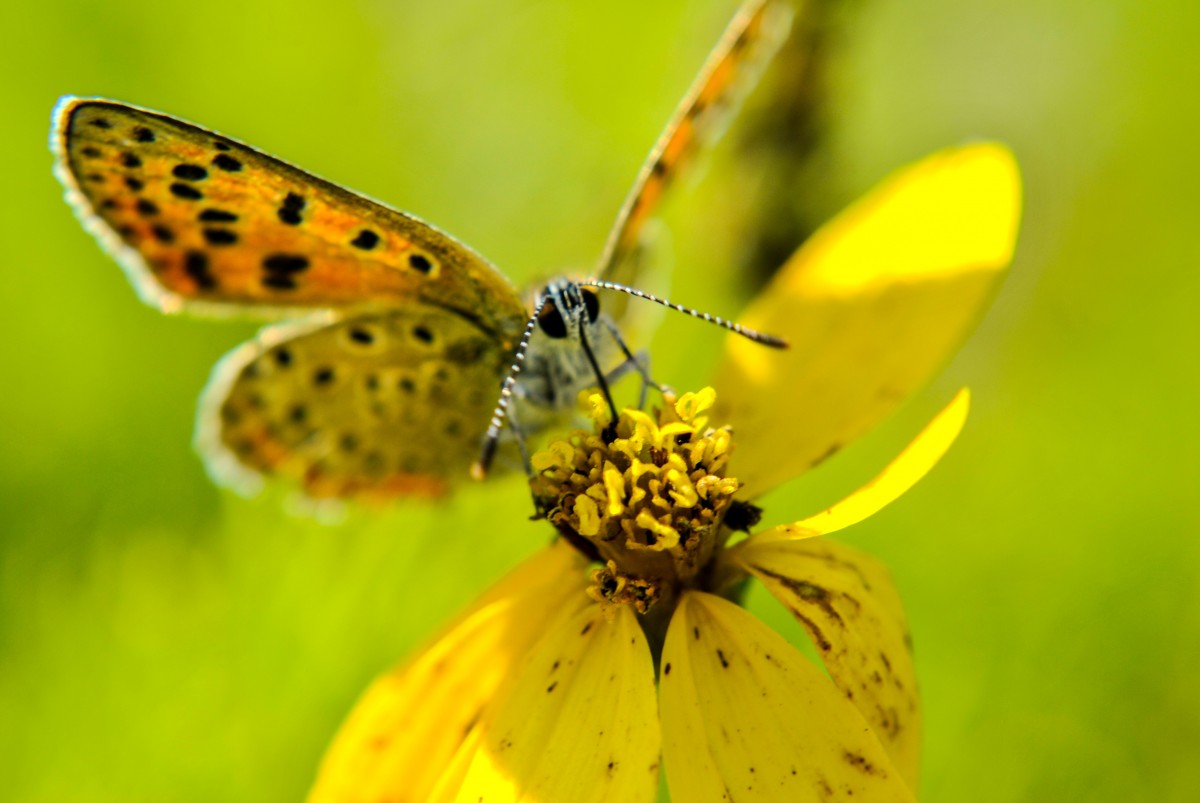 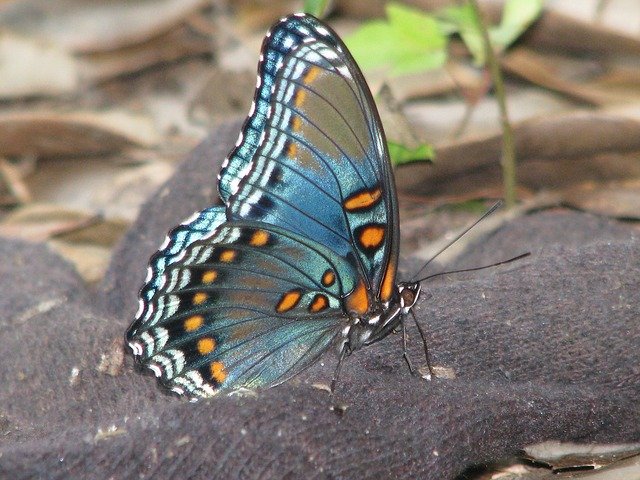 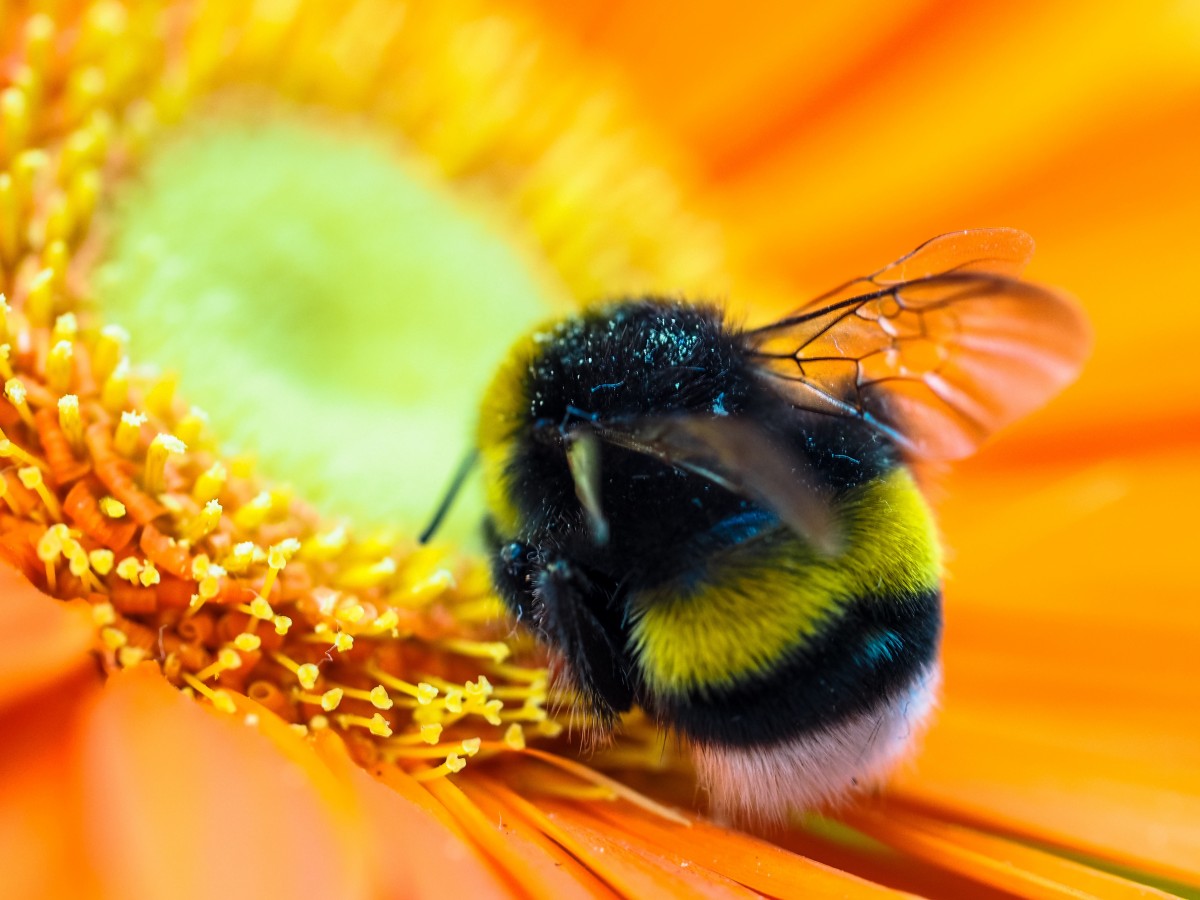 Do you know any nursery rhymes?
Do you know the muffin man who lives on Drury Lane?


https://www.youtube.com/watch?v=f530knS807Y 

Infants:  Allow the infant to hear the song and watch his/her expressions.  
Toddlers:  Count the number of muffins the muffin man has..
What is your favorite type of muffin?
Ba Ba Black Sheep
https://www.youtube.com/watch?v=bvHoAxlh2MQ 
Infants:  Sing the song with excitement. This is a fun song. Make sure your infant is looking at your mouth as your sing the song. This helps the child to form his/her mouth for early stages of speaking.

Toddlers:  Talk about the colors of the sheep.  Point out the color black, and relate it to other things in the house that are black.
Humpty Dumpty
https://www.youtube.com/watch?v=nrv495corBc 

Infants: Sit on the floor as you sing this song.  Pretend to fall off a wall.  

Toddlers: Have the child sing, and repeat the words after you. Point to the words as you sing the song.
Family Activity
Let’s Paint with Cotton
Infants:  Use a cotton ball or a q-tip. Rub the cotton ball or q-tip on the child, and tell them how soft it is.

Toddlers:  Use a cotton ball or a q-tip, and allow the child to paint a picture.  

If you have some skittles or any type of colored candy at home, allow the child to sort the different colors in a cup. 
Add water to each cup and let it sit for forty-five  minutes. You will see the candy dissolve in the water.
Use the cotton ball or q-tip to dip in the cup and paint.  Have Fun!
Sock Puppets
Create a sock puppet using a sock. 

Get creative and give the puppet some eyes, a nose, and even some hair. When you are playing the nursery rhymes use the puppet for a fun prop.
Potty Training Tips
https://www.youtube.com/watch?v=hVyTTCnLH3g 

Watch this interactive video with Elmo and his friends on potty training.
5 Tips for Potty Training
1.  Be clear and consistent.
2. Establish a routine.
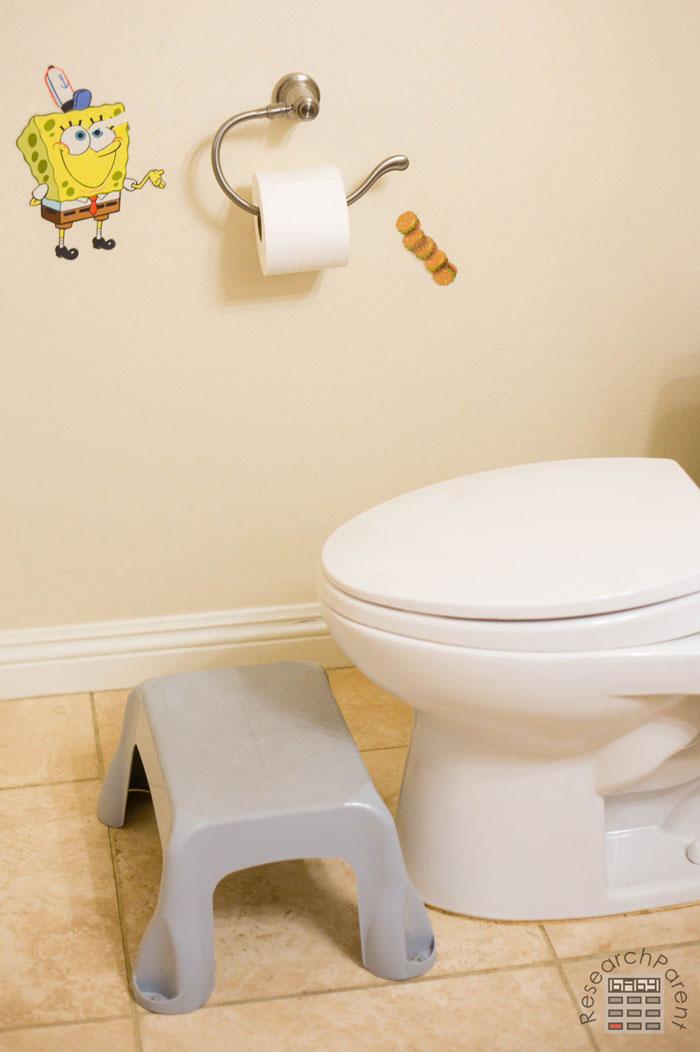 This Photo by Unknown Author is licensed under CC BY-SA
Tips for Potty Training
3. Help them relax.
Reward the goals that are achieved.
5.  Remain positive and calm.
Table Talk
Mom/Dad is everything ok?
Let’s continue to potty train. Use the tips provided in this session.  
Keep your child on a regular routine. For example: Put them to bed by 8 pm and wake them up by 7 am. This will help when they return to school. 
Is there anything the program can help you with?
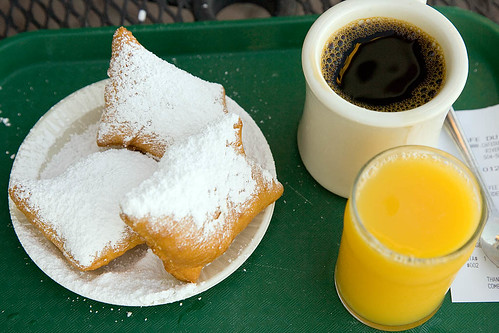 Additional Resources
https://www.youtube.com/watch?v=slQpZyaciIg
Elmo’s Song

https://www.youtube.com/watch?v=_UR-l3QI2nE 
Alphabet songs with sounds.
References
YouTube:
https://www.youtube.com/watch?v=slQpZyaciIg – Alphabet Fun
https://www.youtube.com/watch?v=_UR-l3QI2nE -  Elmo Song
https://www.youtube.com/watch?v=hVyTTCnLH3g – Elmo Potty Training 
https://www.youtube.com/watch?v=nrv495corBc – Humpty Dumpty
 https://www.youtube.com/watch?v=bvHoAxlh2MQ – Ba Ba Black Sheep
https://www.youtube.com/watch?v=f530knS807Y – Muffin Man